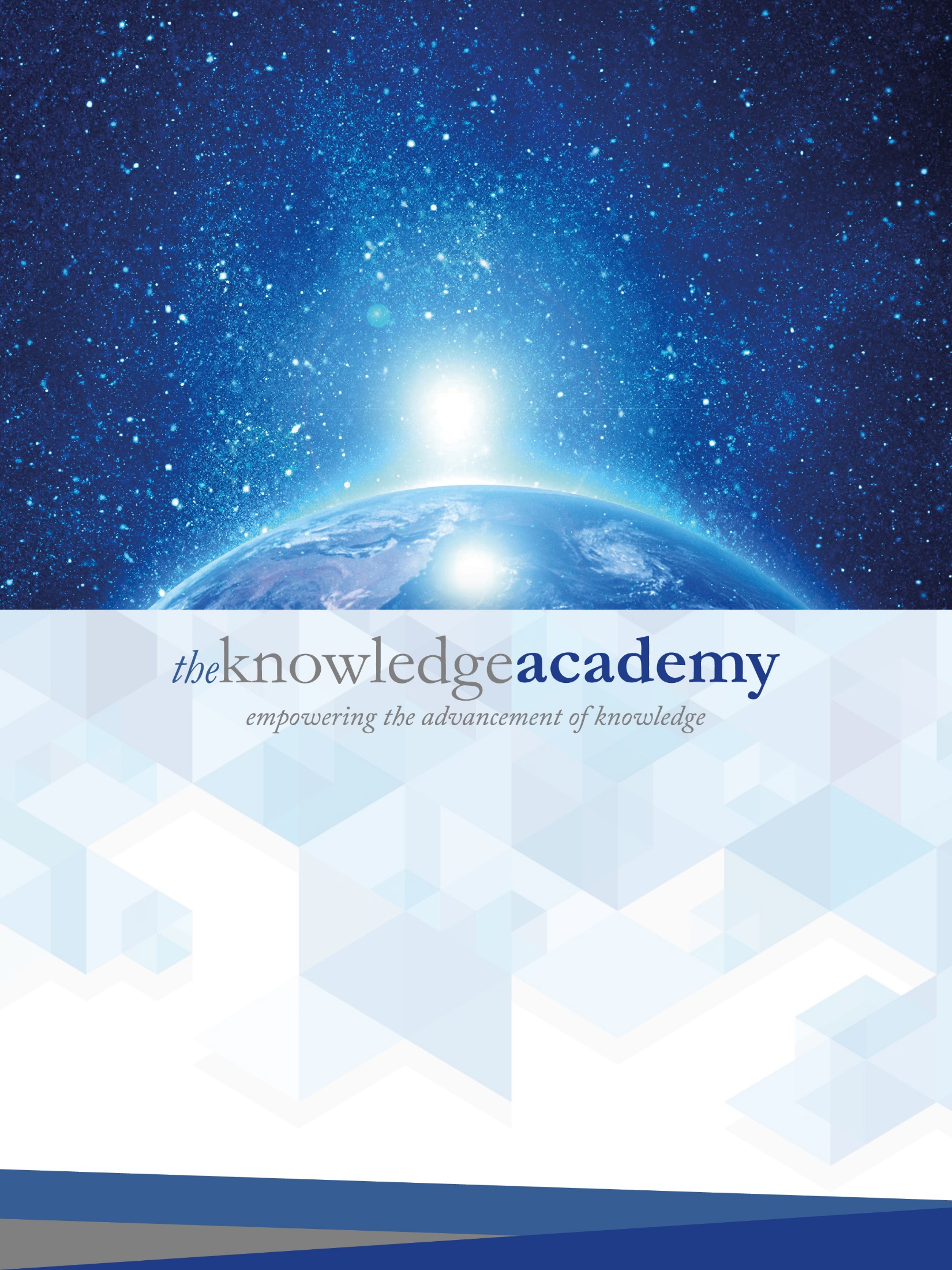 Managing & Delivering Benefits

Scot Newing, The Knowledge Academy
PROPOSAL
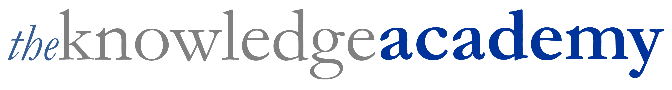 Agenda
What is Managing Benefits?

Managing Benefits – Why is it important? 

Who is Managing Benefits aimed at? 
 
Objectives of the qualification 

Knowledge Academy Clients – Managing Benefits
 
Knowledge Academy Overview
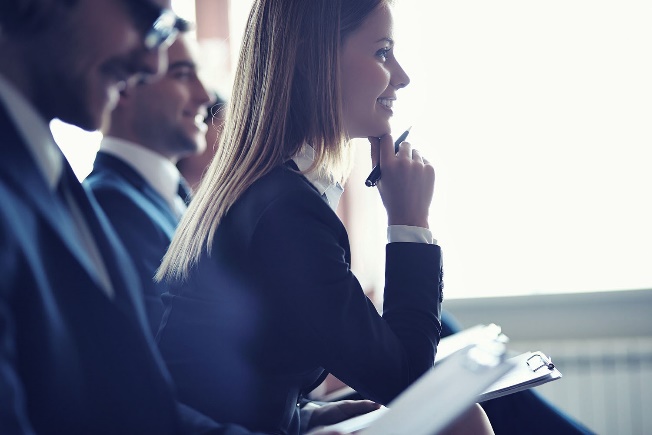 What is Managing Benefits?
Definitions: 

Managing Benefits consolidates existing guidance on benefits management into one place, while expanding on the specific practices and techniques aimed at optimizing benefits realization.

To provide managers and practitioners from multiple disciplines, working in a wide variety of organizations, with generally applicable guidance encompassing benefits management principles, practices and techniques.






© APM Group Limited 2014
Managing Benefits – Why is it Important?
When dealing with Projects, programmes and investments importance of knowing what the expected benefits are? 
How to identify and measure those expected benefits?
How to achieve better results with fewer resources ?
How benefits management can lead to increased performance and success?
Focus on the other benefits that can be gained from a project outside of the just the product 
Organisational change
Employee Engagement & Productivity
Increased effectiveness and profitability
Attain competitive advantage by acknowledging project and programme benefits
Who is Managing Benefits aimed at?
Change leaders, e.g. Senior Responsible Owners and Directors of Change.
Change initiators, e.g. Strategic Planners and Policy Leads.
Change appraisers and evaluators, e.g. Business Case Writers and Appraisers.
Change implementers/enablers, e.g. Portfolio, Programme and Project Managers, as well as Business Change Managers.
Change support staff, e.g. Portfolio, Programme and Project Office staff, including Benefits Managers
Objectives of the Qualification
Implement methods, including knowledge of management accountancy, behavioural finance, psychology, neuro-science and systems thinking.
Forecast realistic benefits to produce business cases which address business issues and objectives and provide a route to measure success.
Outline costs and benefits to drive business objectives.
Facilitate an organization-wide understanding of the benefits a project or programme will produce and be able to measure when they are realized.
Enable organizations to demonstrate more efficient and effective practices through better use of available resources. This enhances an organization's ability to retain motivated and skilled change management staff and to attract investors.
Managing Benefits Utilisation – By Sector
Aerospace
Energy
Public Sector – Local Government
SME’s
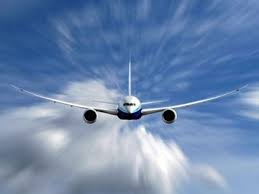 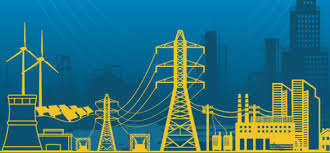 Managing Benefits Summary
Benefits realization on projects & programmes
Practices to review beneficial impact of projects and programmes and value to the organisation
Certified course by the APMG 
‘Bigger picture’ thinking!
Knowledge Academy Overview
The Knowledge Academy was founded in 2009. The aim in starting the company was to be able to provide: 
“Quality training at the right price”
we have expanded into the largest globally accredited training organisation. 
We provide certified training courses globally, with over 1,500 locations available. 
We are accredited by the key leading authorities, including Axelos, APMG, BCS and many more. These accreditations mean we have an above industry pass rate of 98%, with a large proportion of delegates achieving maximum marks
We operate as a one-stop-shop for all of your requirements. With our growing portfolio, we are able to provide you with all training you could need. We have a range of different training styles available, from 
Public Classroom Courses
On-site
E-Learning 
Virtual
Questions ?
Please visit ourselves and APMG International on stand 116/118 for a    1-2-1 discussion
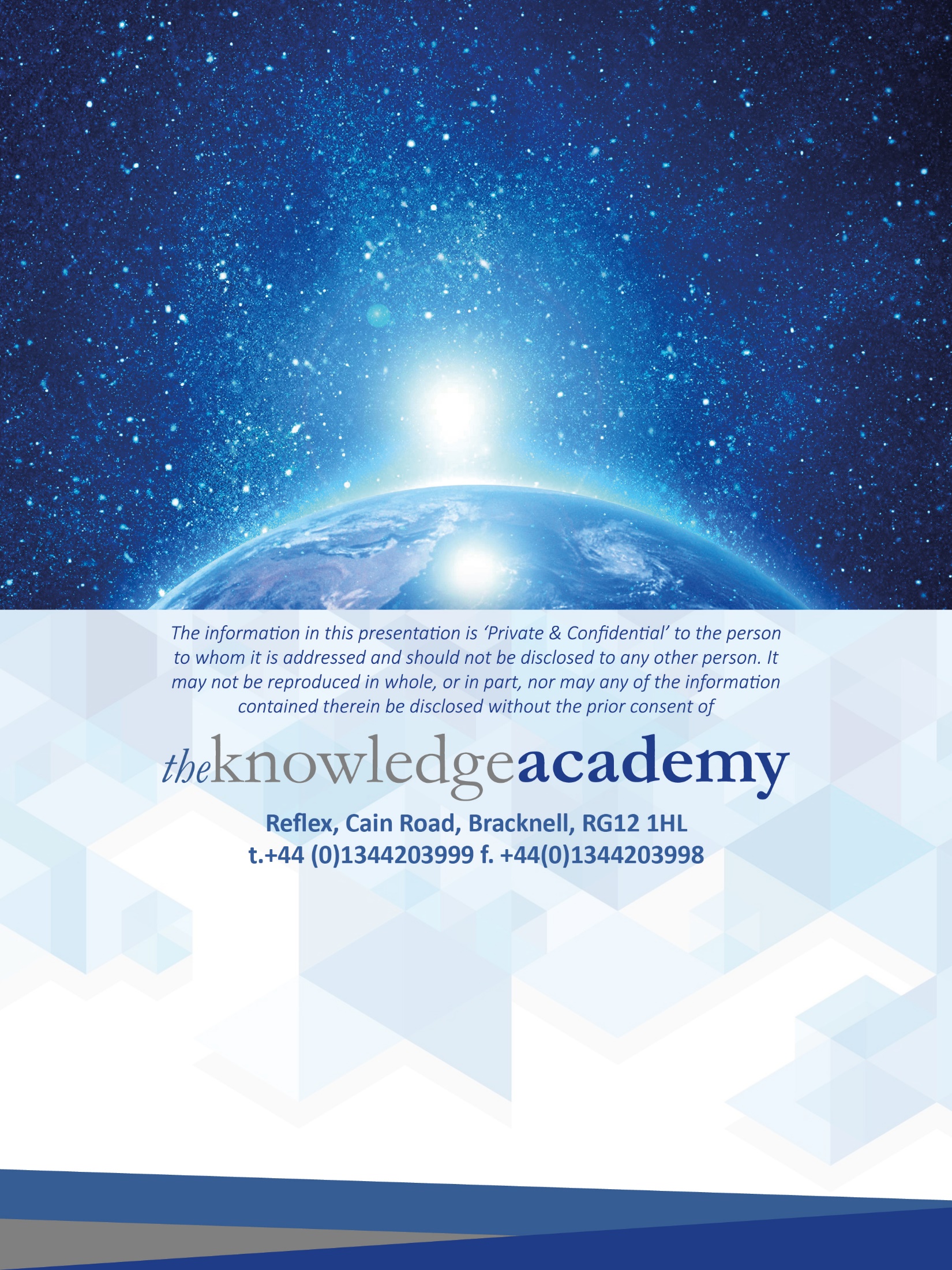